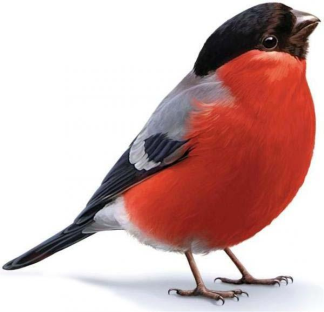 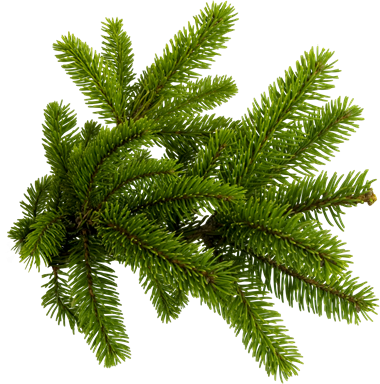 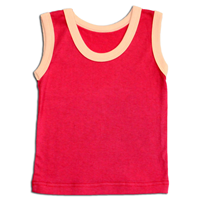 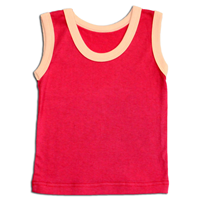 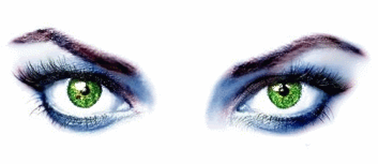 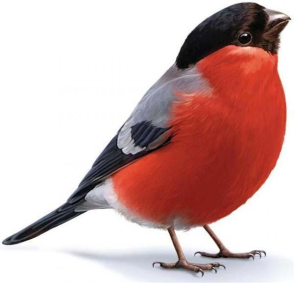 снегири.
в красных майках
посмотри,
Вот на ветках,
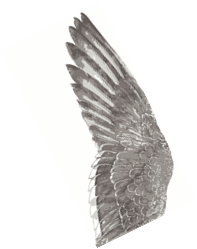 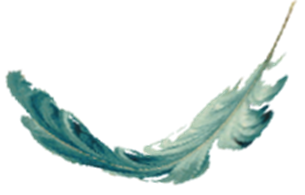 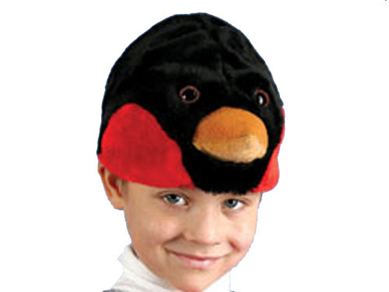 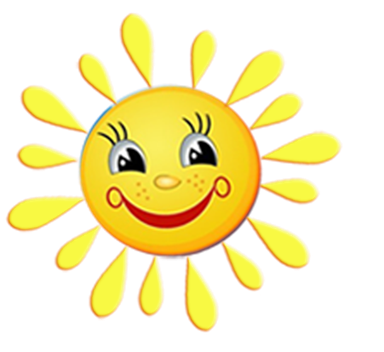 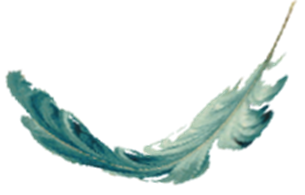 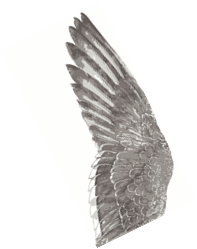 Распушили пёрышки,
Греются на солнышке.
Головой вертят.
Улететь хотят.